The Impacts of School Disruptions on Families of Carleton University Faculty and Staff during COVID-19
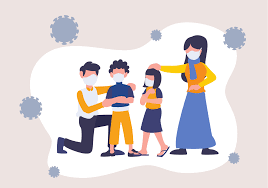 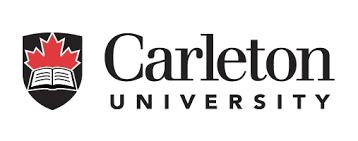 The Impacts of School Disruptions on Families of Carleton University Faculty and Staff during COVID-19
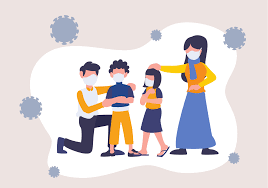 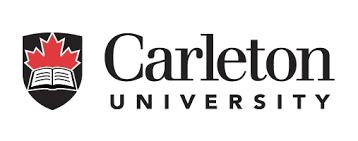